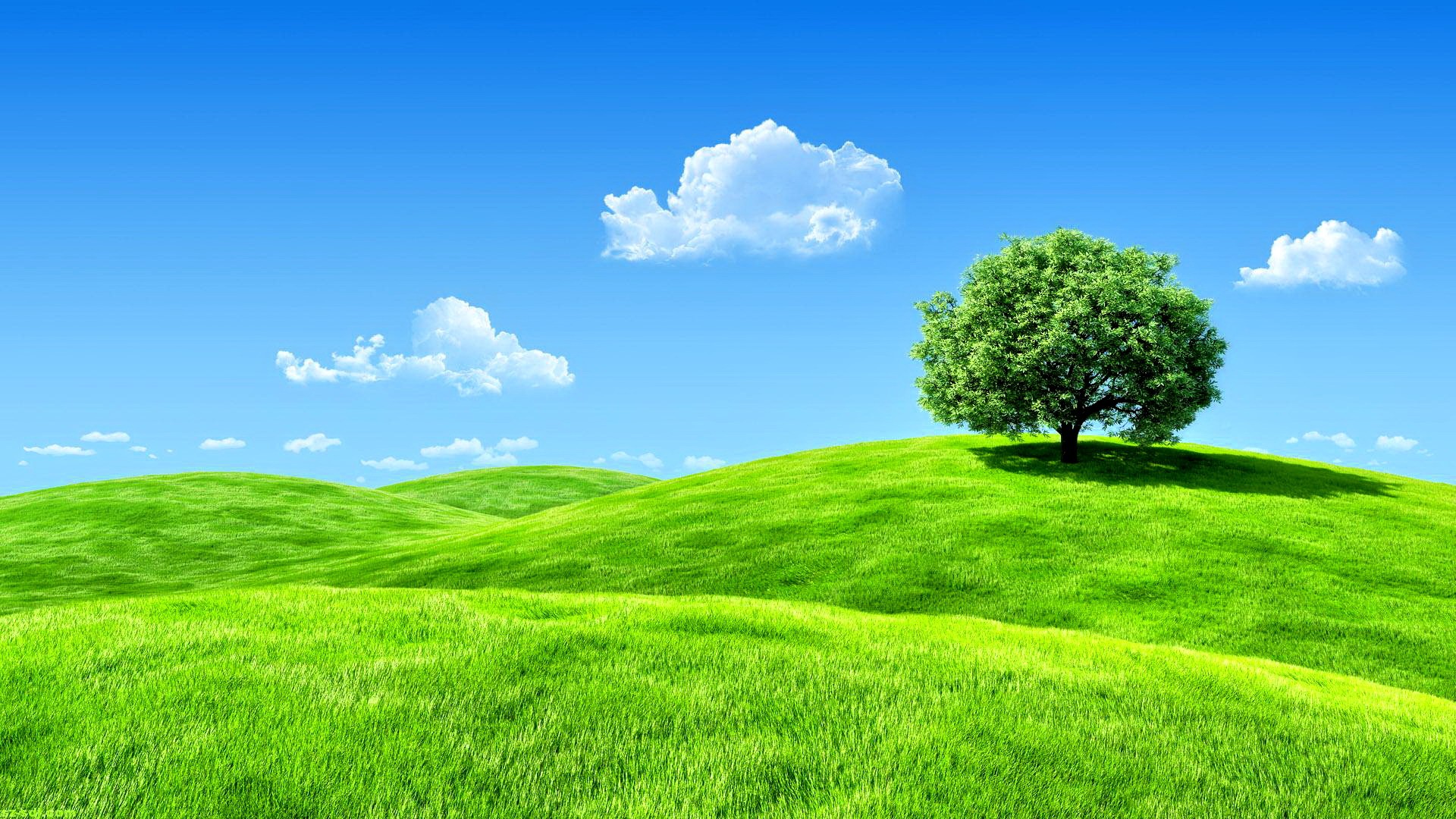 Tiết 3
LUYỆN TẬP
KIỂM TRA BÀI CŨ :
Bài tập 1(BT11):Tính
= 4.5+14:7 = 20+2 = 22
=5
Bài tập2 Tìm x để mỗi căn thức sau có nghĩa
a)

b)

c)

d)
Giải:
a)


b)


c)

d)
Có nghĩa khi
Có nghĩa khi
Có nghĩa khi
Có nghĩa khi
BT3: So sánh
Và  4
Và  6
Giải
a)Ta có     4  =
b)Ta có     6  =
Vậy
Vậy
Bài tập4: Tìm x biết
Bài tập 5 :Phân tích biểu thức sau thành nhân tử:
a)



b)




c)
 



d)
=(x+5)(x-5)